Описание картины 
И.К. Айвазовского
«Девятый вал»
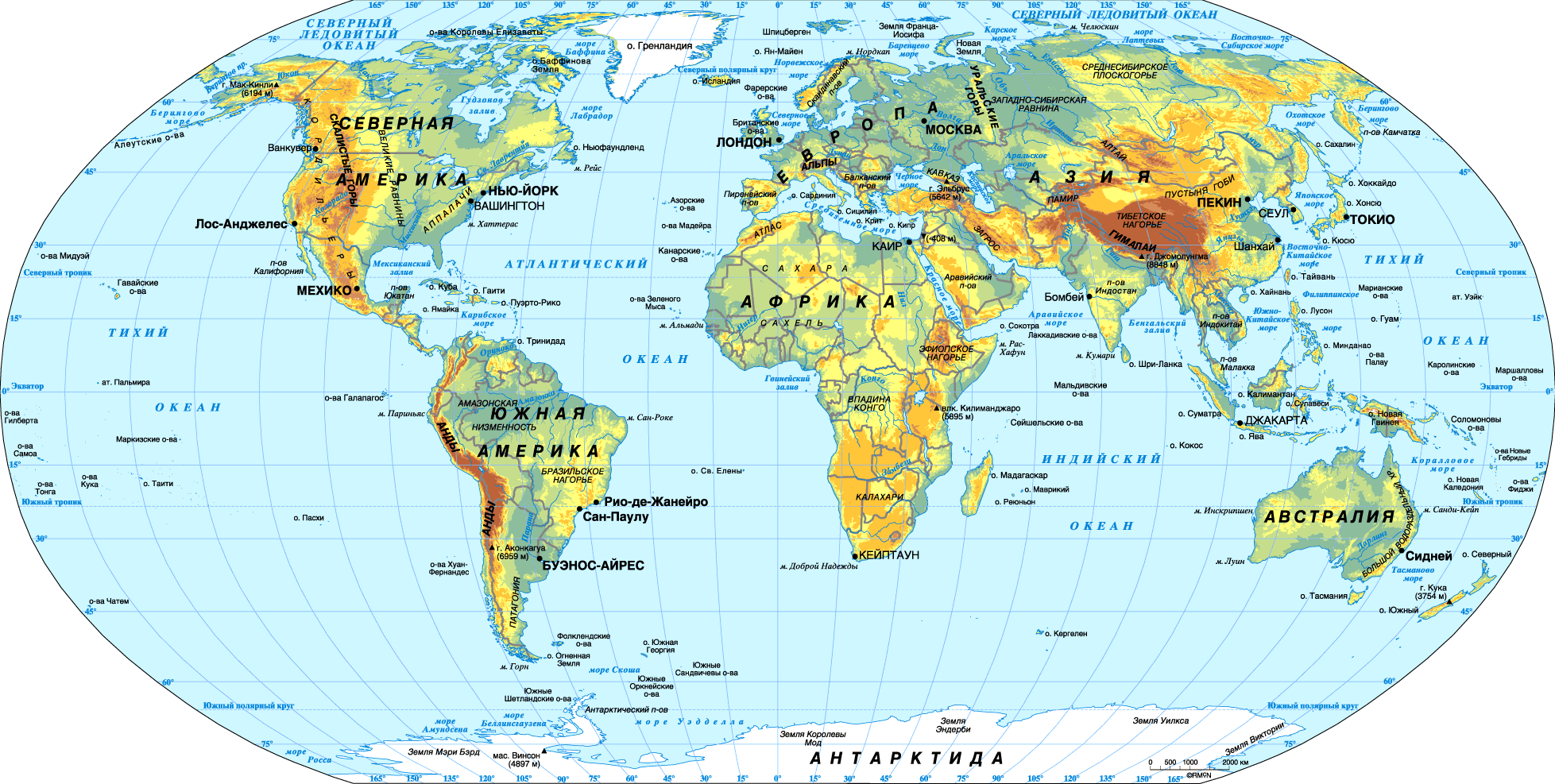 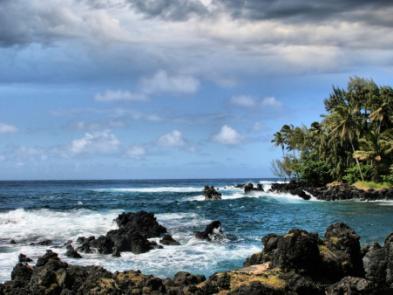 Океан
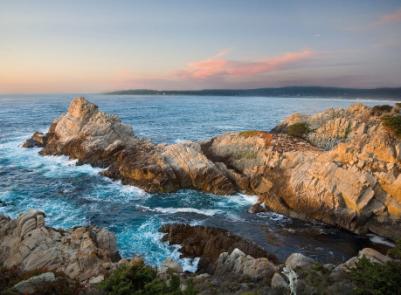 Море
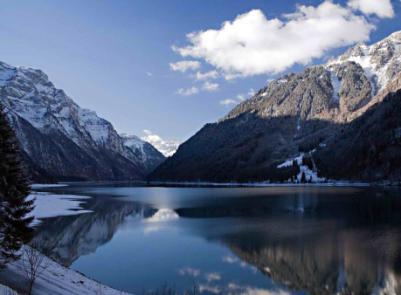 Озеро
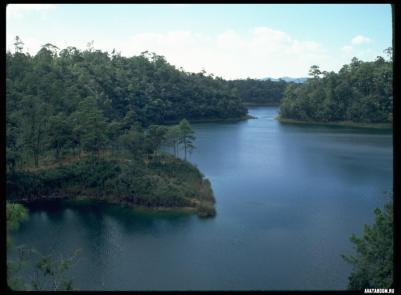 Река
Море – часть океана; большое водное пространство с горько-солёной водой.
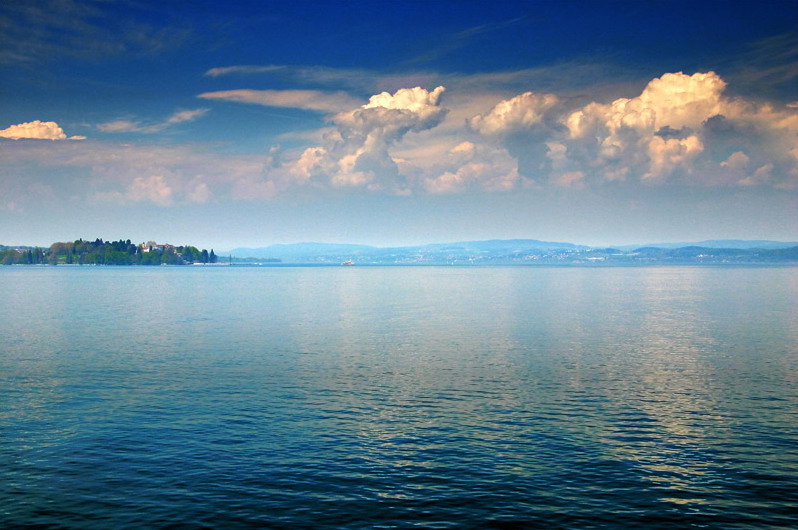 Штиль
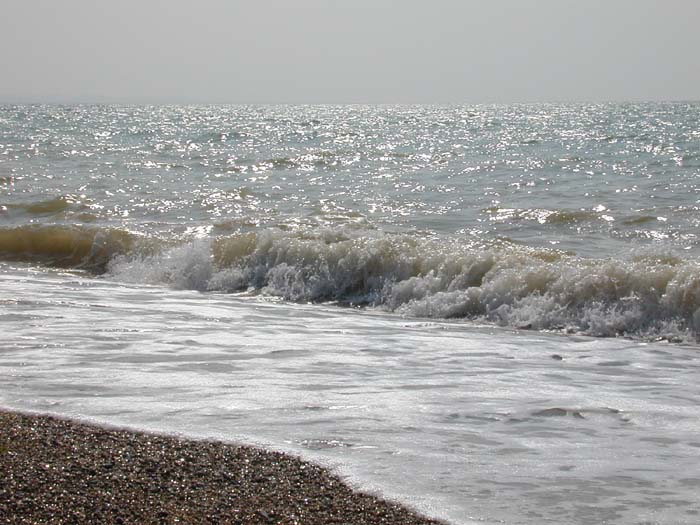 Прибой
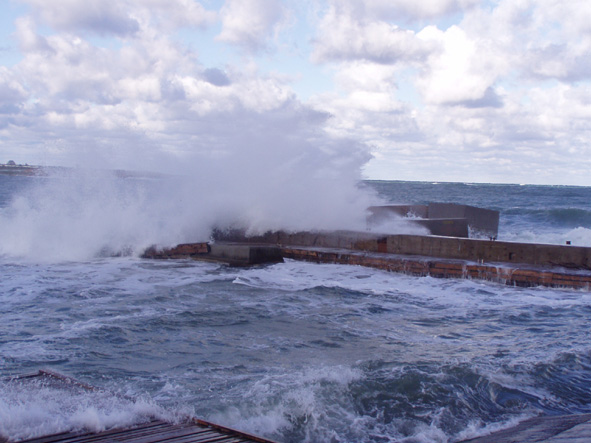 Шторм
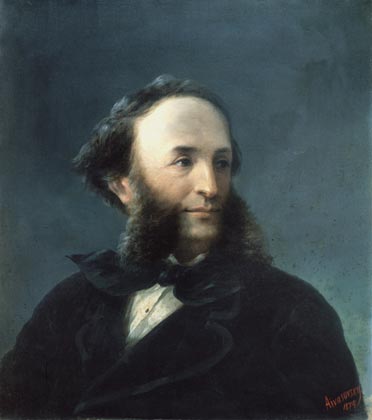 Иван
Константинович
Айвазовский
1817 - 1900
Феодосия
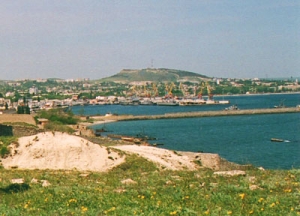 Памятник И.К. Айвазовскому
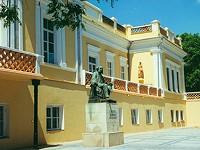 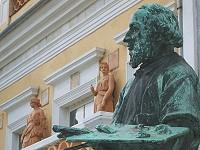 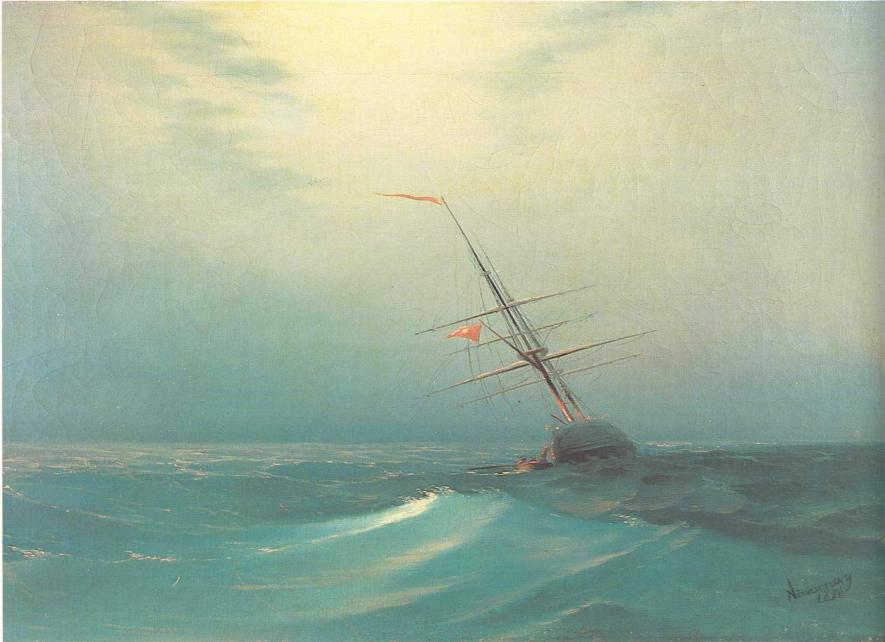 Ночь. Голубая волна.
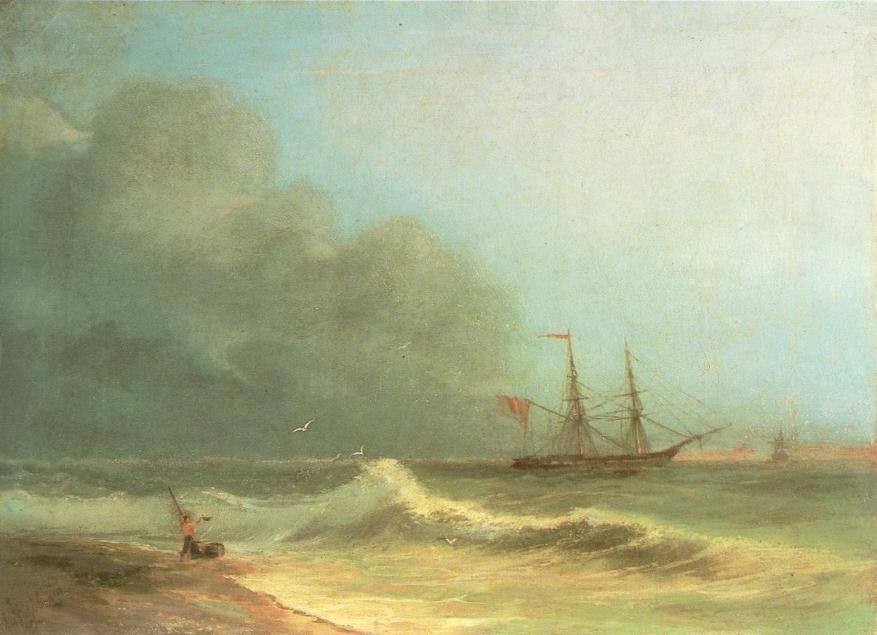 Море перед бурей.
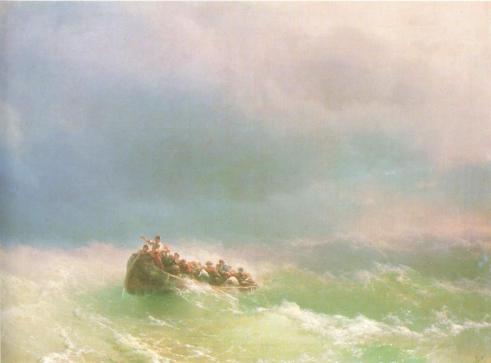 В бурю.
Кораблекрушение.
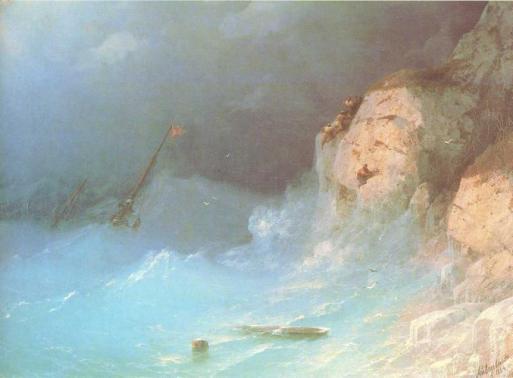 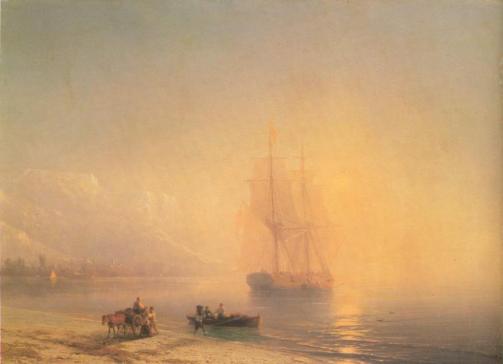 Спокойное море.
Восход солнца в Феодосии
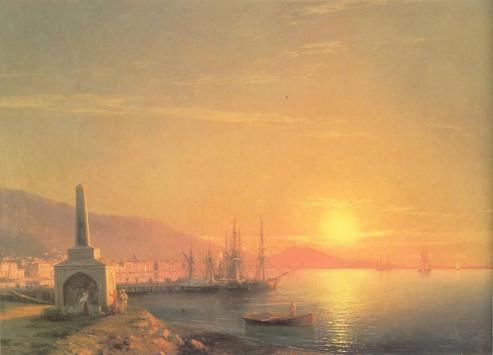 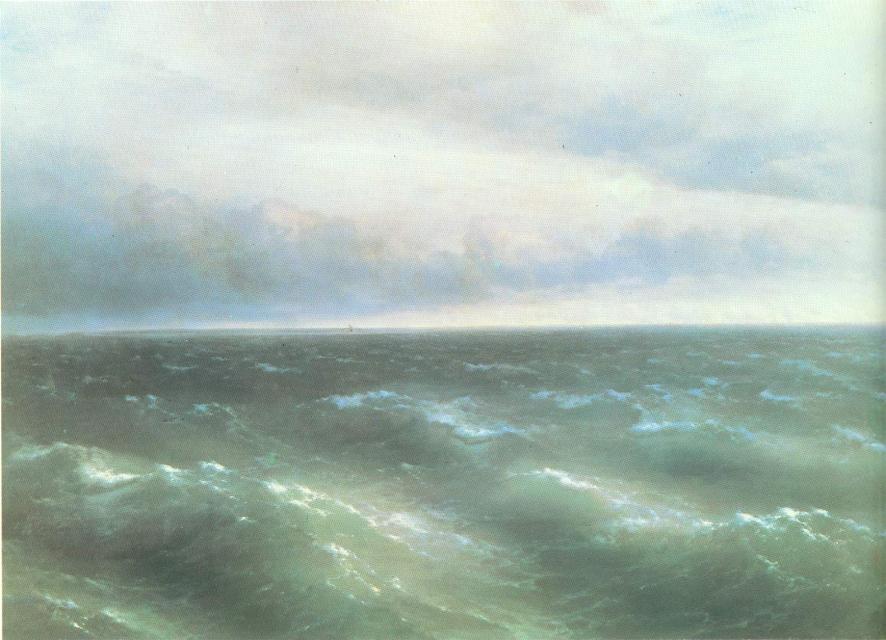 Чёрное море.
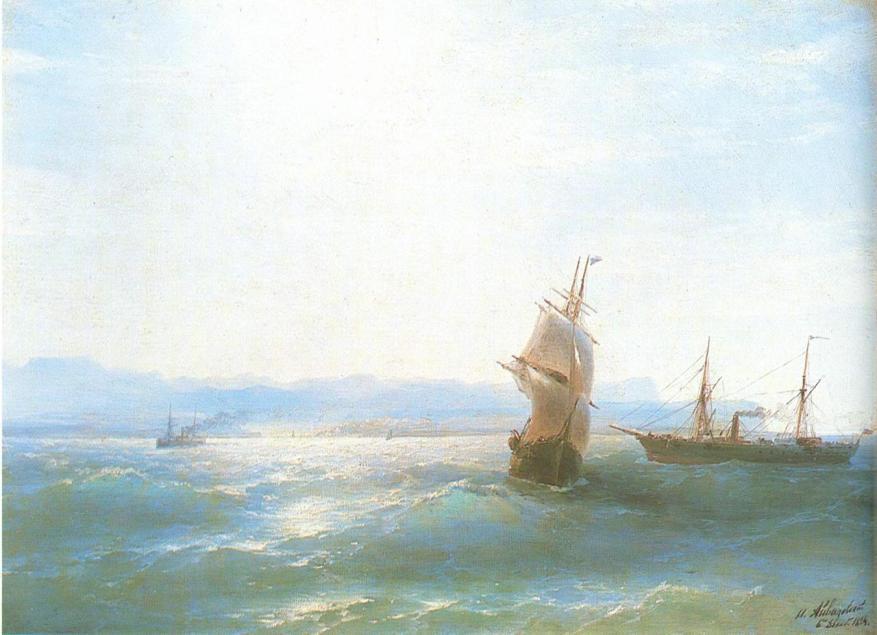 Солнечный день.
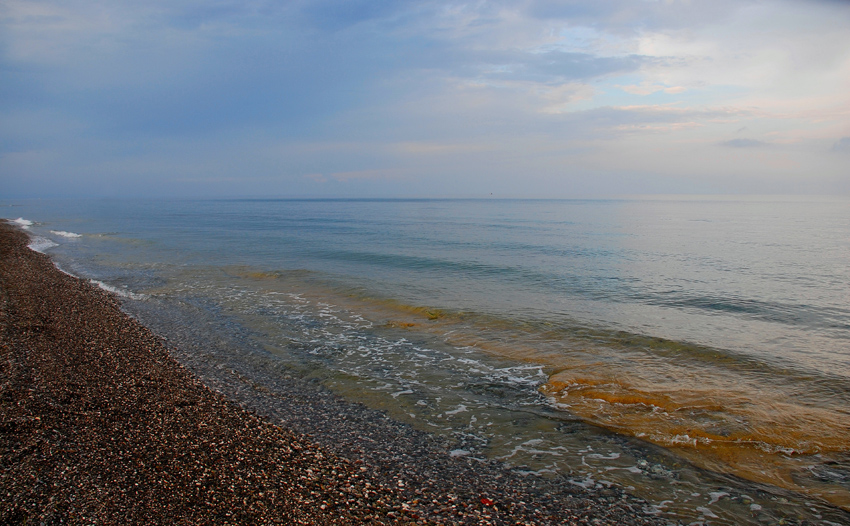 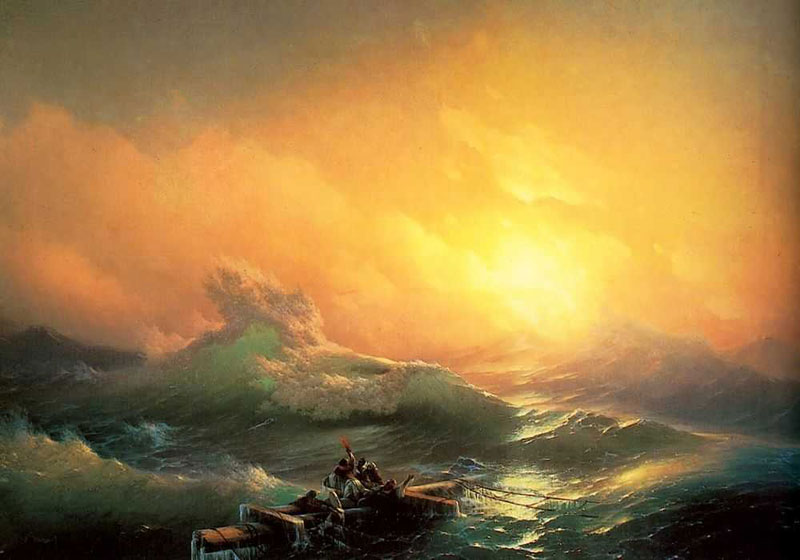 Девятый вал.
План:
1. Море после бури.
2. Спасение на обломках    корабля.
3. Ещё одно испытание.
4. Люди устоят!